Event 7
Urbanization in Greater Noida
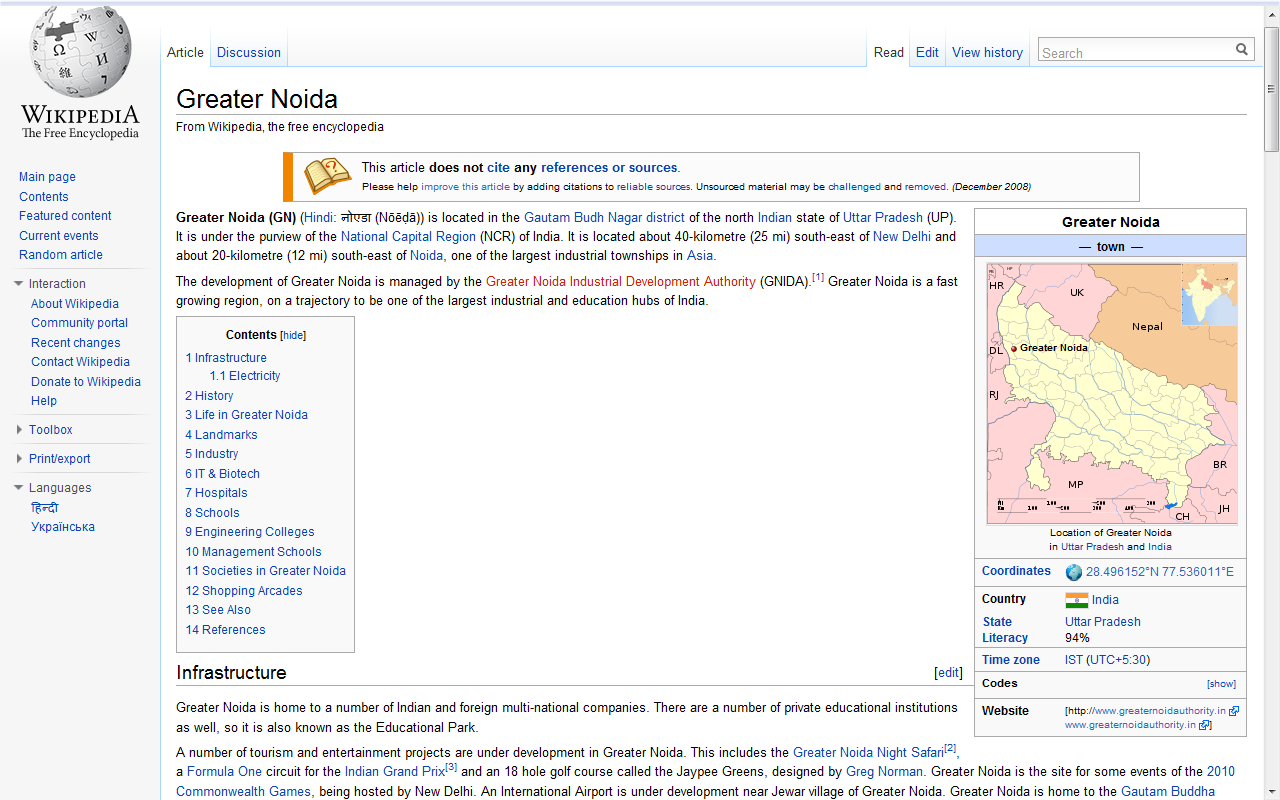 http://en.wikipedia.org/wiki/Greater_Noida
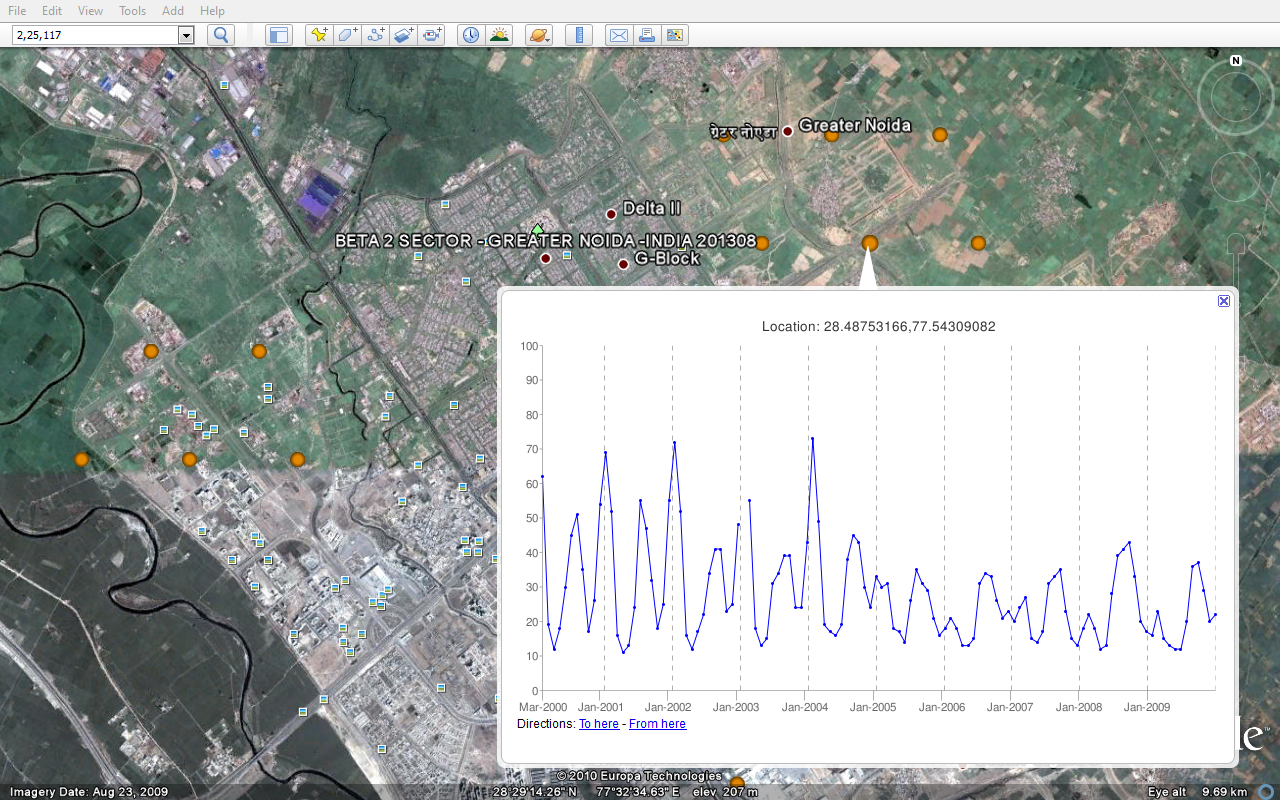 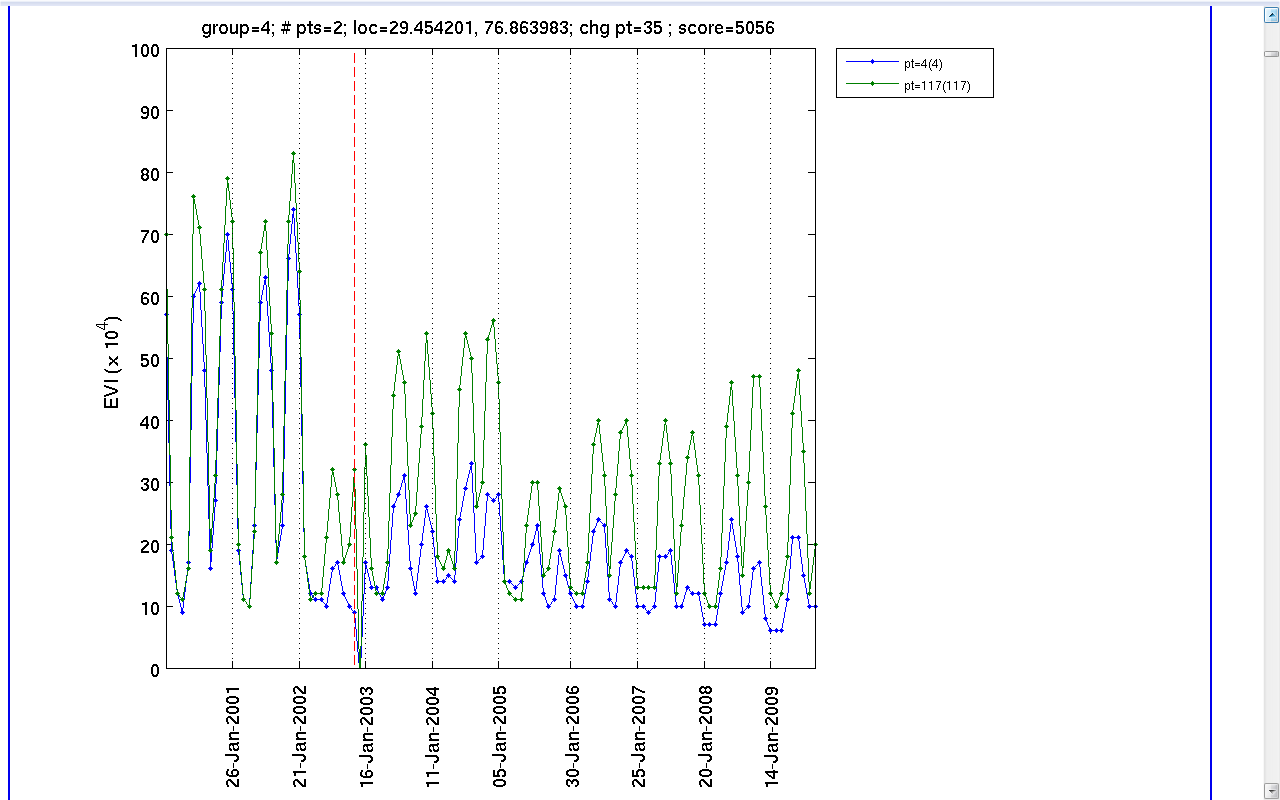